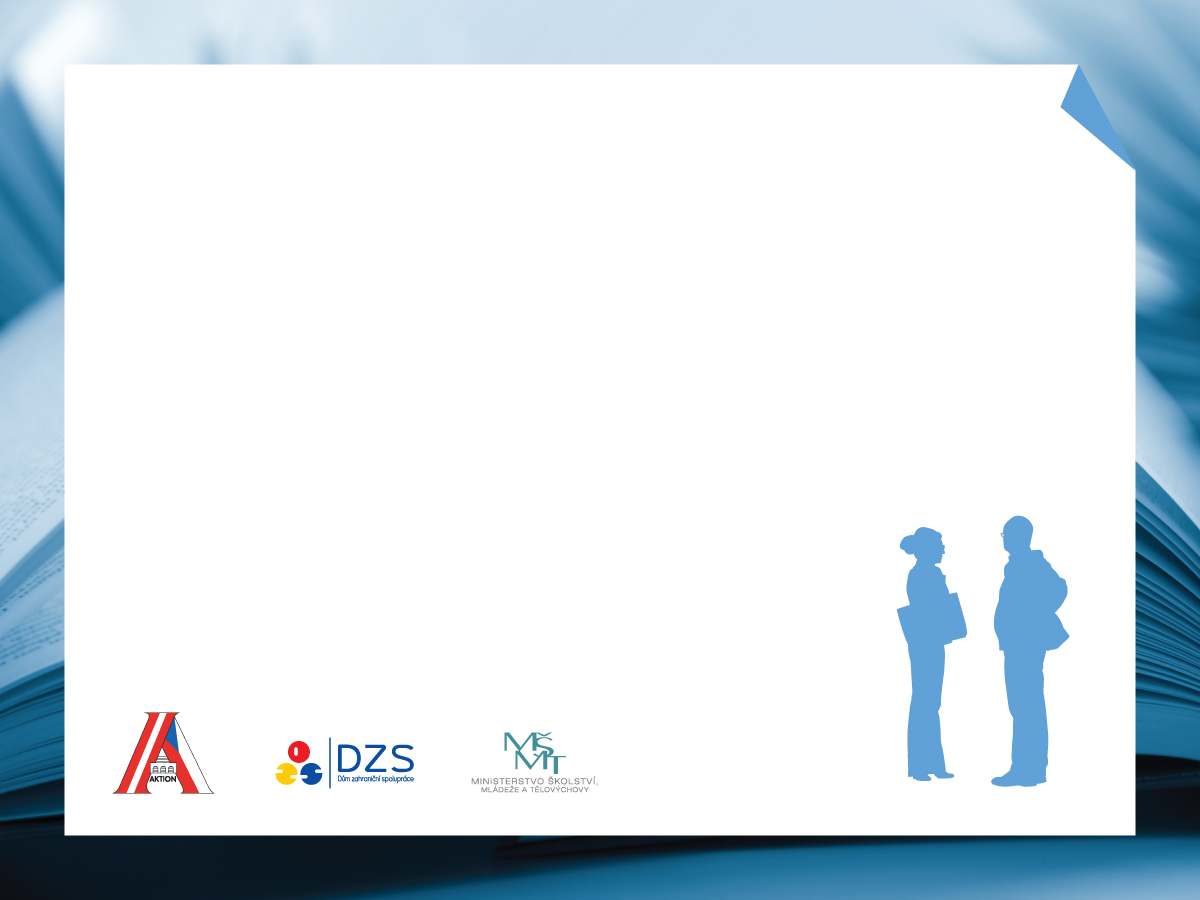 AKTIONČeská republika - Rakousko
Možnosti zahraničních stáží pro doktorandy
Katarína Rašovcová
AKTION Česká republika - Rakousko
program pro podporu bilaterální spolupráce ve vzdělávání a vědě v terciárním sektoru
společný program ministerstev školství obou zemí
Od r. 1993, nyní 5. etapa: 2010 – 2015

Podporuje:   studijní a výzkumné pobyty
 	     projekty spolupráce    
	     letní jazykové a odborné školy
AKTION Česká republika - Rakousko
O stipendia programu AKTION mohou žádat:
	
	1.  občané EU, EHP nebo Švýcarska
	2.  řádně zapsáni ke studiu nebo zaměstnáni na veřejné vysoké škole v ČR a absolvovat svůj stipendijní pobyt mohou na státních univerzitách v Rakousku, pedagogických vysokých školách nebo odborných vysokých školách
Semestrální a krátkodobá výzkumná stipendia
pro studenty magisterských/doktorských studijních programů nebo pro akademické pracovníky		
výhradně pro přípravu diplomové/disertační práce nebo absolvování krátkodobého výzkumného pobytu			
věková hranice 35 let			
doba trvání: 1 – 5 měsíců (studenti), 1 -3 měsíce (akad. pracovníci)
pobyt možný v NJ/AJ
Žádost o stipendium
žádost se podává online: http//:www.scholarships.at
průběžné provádění úprav až do odeslání

2 doporučení pedagogů domácí VŠ
příslib přijetí od potencionálního rakouského školitele
studijní výsledky
evidenční formulář uchazeče

TERMÍNY: 	15. březen – pobyt možný v ZS 
			31. řijen – pobyt možný v LS
Výběrové řízení
na základě písemné žádosti - nekoná se pohovor (výjimka u habilitačních stipendií)

výsledky výběrového řízení do 6 týdnů  
    od podání žádosti

zveřejněné na webu: www.dzs.cz

na webu taktéž naleznete závěrečné zprávy z pobytů

písemné vyrozumění uchazečů
Úspěšnost žadatelů
Počet podaných žádostí
Stipendijní pobyt
ubytování zajištěno přes OeAD
studenti z ČR osvobozeni od poplatků za studium
zpráva z pobytu 
výše stipendia: 940 Eur (studenti), 1040 Eur (akad. pracovnící)

v průběhu jedné etapy studia je možné podat si žádost o stipendium jenom jednou
možnost zažádat si o další „navazující“ stipendia pro učitelé (1měsíční, není omezen počet žádostí), nebo ucházet se o habilitační stipendium (6měsíční stipendium)
Další termíny
VŠ učitelé:                 15. 4., 30. 9.
- 1 měsíční stipendia, není omezen počet žádostí

Postdoktorandi:       15. 3. 
- 6měsíční habilitační stipendium

Projekty spolupráce: 15. 4., 15. 9., 30. 11.
- doktorandi se můžou do projektů zapojit
Letní odborné školy
hospodářský prostor ČR – Rakousko
literární překlad z NJ do ČJ a naopak
interdisciplinární  - inovace v energetice
evropské právo
veterinární medicína
délka trvání: 1-3 týdny
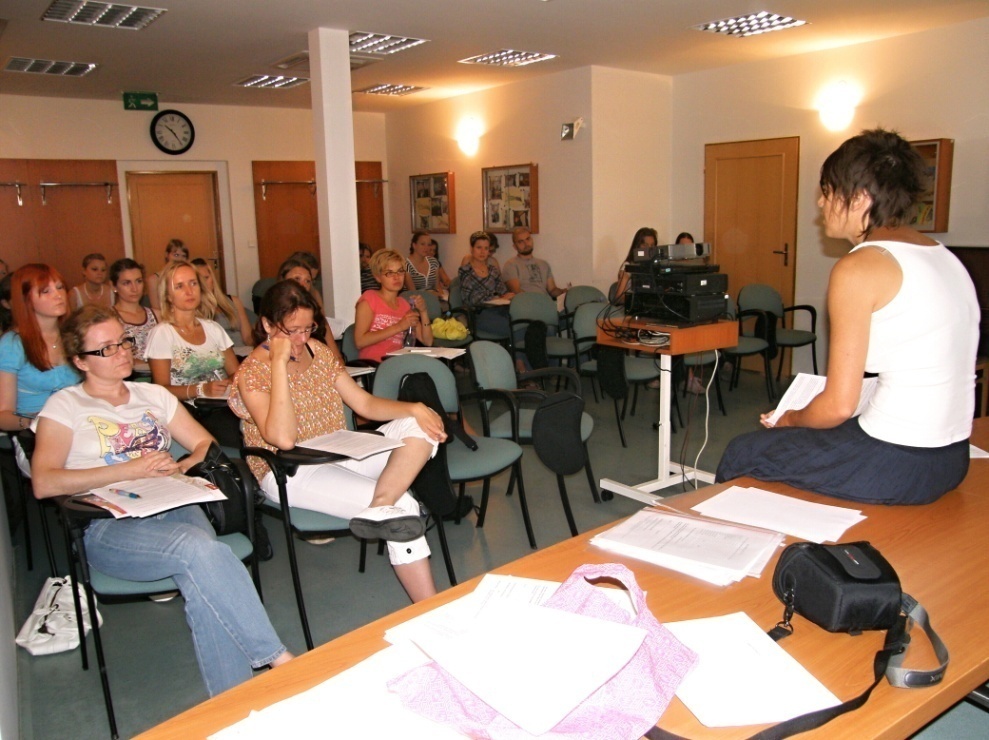 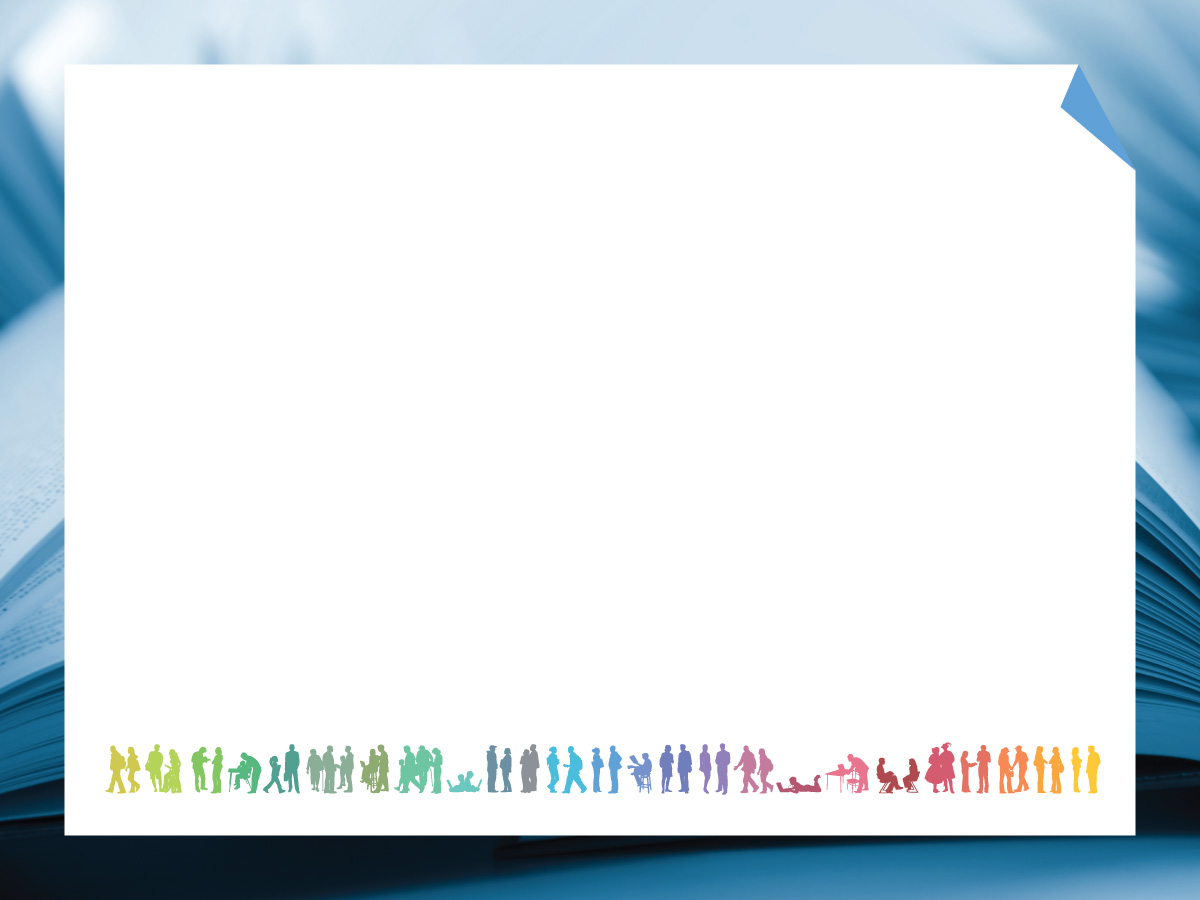 Děkuji za pozornost.
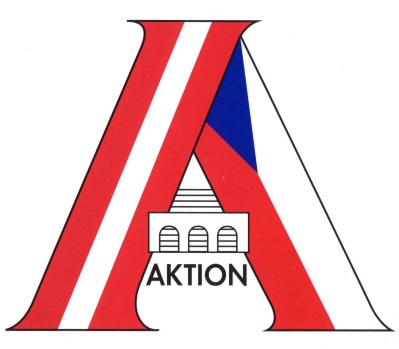 e-mail: aktion@dzs.cz
tel.: +420 221 850 513
web: http://www.dzs.cz